Managing Your Money with a Checking Account
Information taken from financeintheclassroom.org
Learning About Checking Accounts
Having a checking account is a good idea. Your money will be safe and you’ll have a record of what you’ve paid for. You’ll know how much you have left to use or save.
Rules to using a checking account:
Only write checks when you have enough money in your account
Write checks legibly.
Write the amount as far to the left as possible.
Always use a pen
Don’t sign a blank check.
Print the right date on checks.
Keep checks in a safe place.
Destroy voided or unused checks.
Record every transaction in the register
Keep a running balance in the register.
Filling Out a Check Example
I just bought groceries at Smiths for $147.15. Here is how you fill out the check
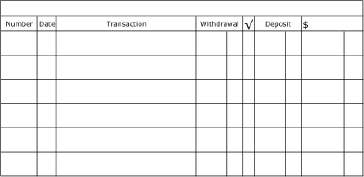 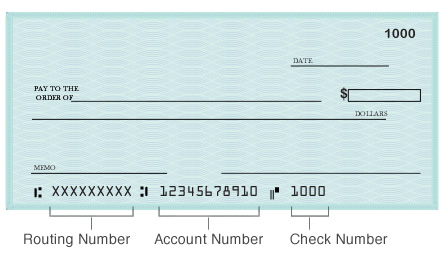 745.00
10/
    10
147   15
597  85
1000
Smiths
10/10/2014
$147.15
Smiths
One hundred forty-seven and 15/100 -----------------------------
groceries
John Doe
Remember to fill out your register with every transaction you make!
Making a Deposit Example
I just received my paycheck for $850.50. This is how I deposit it into my account
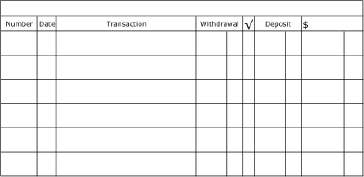 745.00
10/
    10
147   15
597  85
1000
Smiths
10/10/2014
$147.15
10/
    11
Smiths
850     50
1447   35
Deposit
John Doe